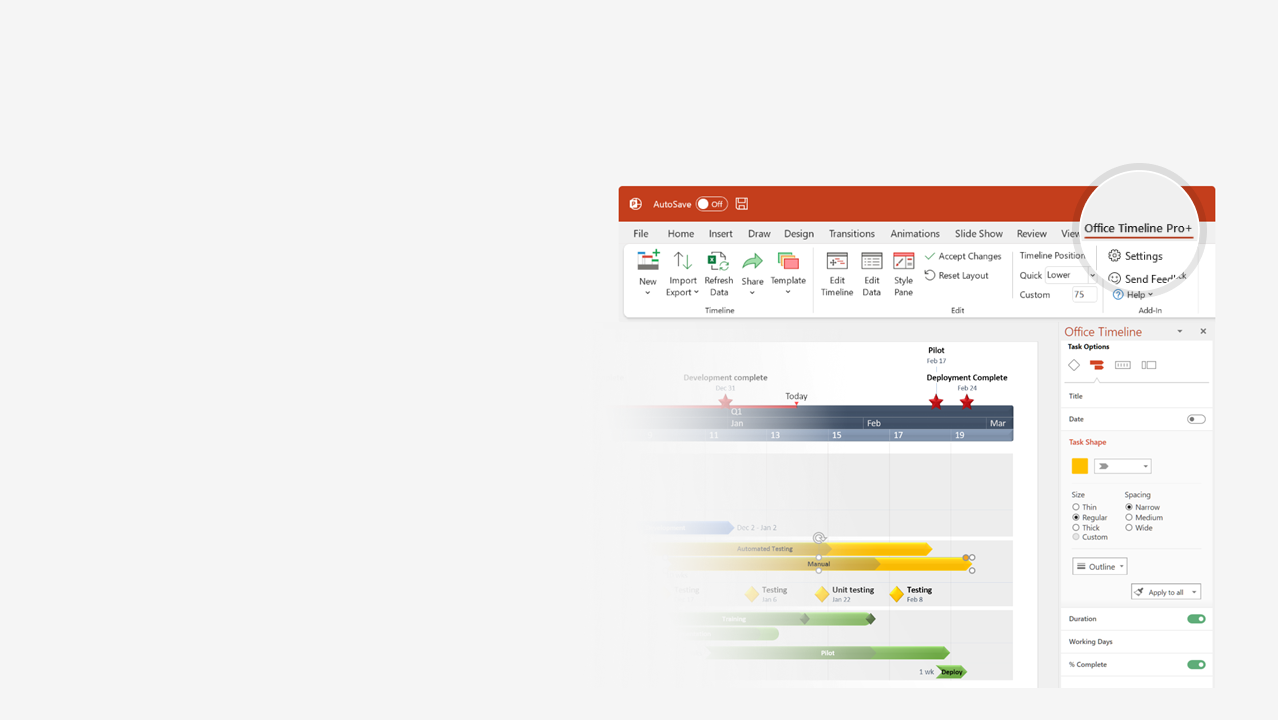 How to update this template in seconds
1
The Office Timeline add-in for PowerPoint will help you edit it with just a few clicks.
Get your free 14-day trial of Office Timeline here: https://www.officetimeline.com/14-days-trialRe-open this template, and create your impressive PowerPoint visual in 3 easy steps:
Click the Edit Data button on the Office Timeline tab.
Use the Data and Timeline views to edit swimlanes, milestones and tasks.
2
Click Save to instantly update the template.
3
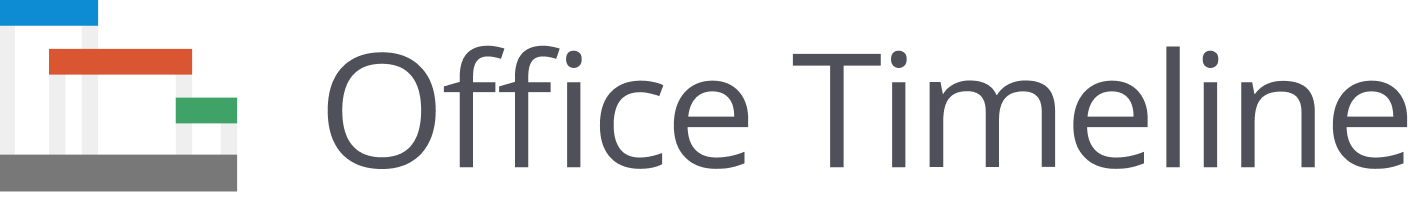 Critical path construction schedule template
FINISH
START
Day 1
7
13
19
25
31
37
Week 1
2
3
4
5
6
7
Clear site
Conduct Earth Work
Mount Shuttering
Mount Steel Frame
Pour Concrete
Build Foundation
Install Rough Framing
Sheathing
Set Roof Trusses
Windows
Exterior Finishes
HVAC
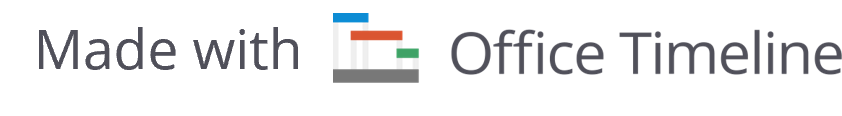 Electric
Plumbing
Install Roofing
Drywall
Interior Finishes
Final Walkthrough